ПЯТАЯ
ВСЕРОССИЙСКАЯ
КОНФЕРЕНЦИЯ 2023
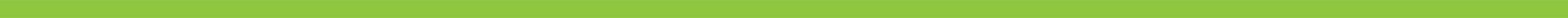 С МЕЖДУНАРОДНЫМ УЧАСТИЕМ
“УчимЗнаем”- Заботливая школа
Название выступления
ФИО автора
Название слайда
Текст презентации